Study Group North America Higher Education
Юлия Казанская,
Региональный менеджер Study Group
International students in the U.S. hit record high at 764,495 in 2011/12

100,000+ in Canada in 2012, 6.5% growth from 2011
Why North America?
Academic excellence
“Best higher education system in the world.” Most universities ranked in the Global Top 200 of any country
Highest accreditation standards
Amazing facilities
Access to state-of-the-art facilities and cutting edge research
Providing an unmatched campus  and student experience
Flexible education
Okay to change your mind
Double major, minor
Fast-track master’s degree
Why Study Group North America?
IT IS NOT A FOUNDATION 
    PROGRAM
Ability for international students to enter directly into year 1 of university and finish in
4 years
It’s not a foundation!
Other countries:
Study Group example:
University
4
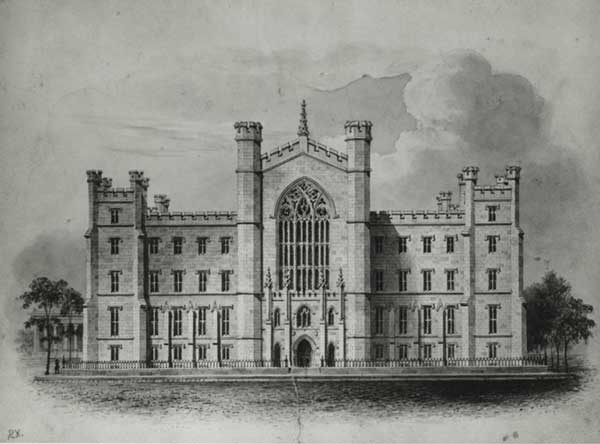 Year 2-4
Int’l Year 1
3
Application to foundation
Application to uni
2
2
Application to
Int’l Year 1
Foundation year
1
1
Why Study Group North America?
IT IS NOT A FOUNDATION 
    PROGRAM
Ability for international students to enter directly into year 1 of university and finish in four years 
Flexible application deadlines and entrance requirements for international students
Direct access to top universities
Benefits of direct admit to university
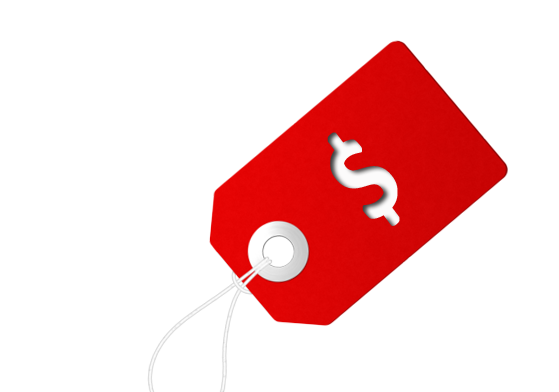 University
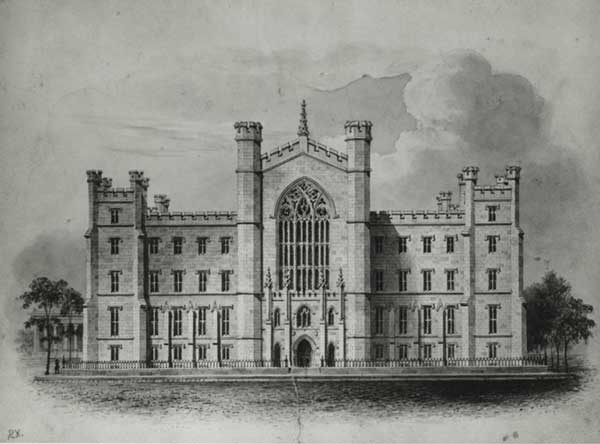 Direct access to a range of universities (incl. Top 100)
Some affordable choices as cheap as Comm. College
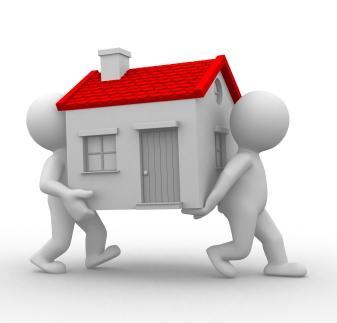 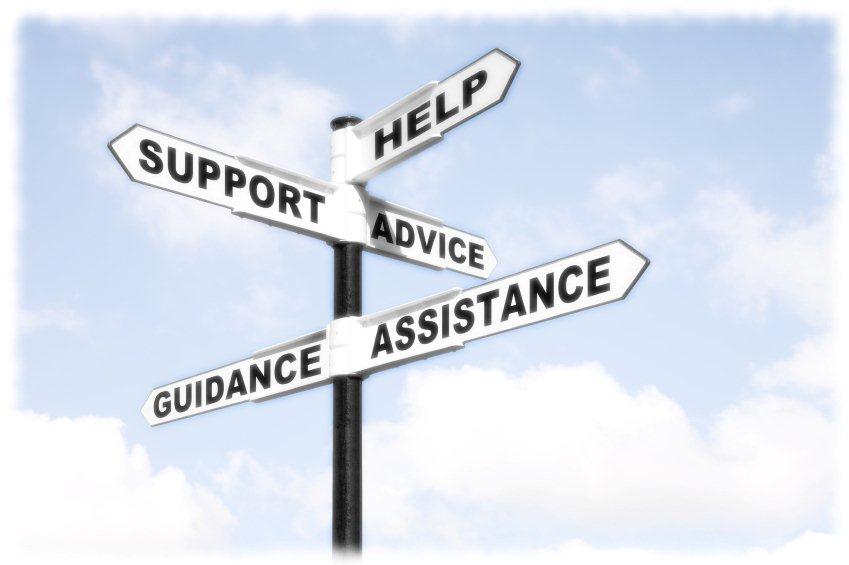 No need to move after 2 years, no risk of credit transfer
Full range of services to ensure student success
Why Study Group North America?
IT IS NOT A FOUNDATION 
    PROGRAM
Ability for international students to enter directly into year 1 of university and finish in four years 
Flexible application deadlines and entrance requirements for international students
Direct access to top universities
Scanned documents now accepted 
Much faster turnaround time (and getting better!)
No SAT required!
Study Group’s process is so much easier
The normal process…a long road
You complete your normal local coursework
You’re in!!!
2 years before : Study for SAT
1 year before : Take SAT
7-9 months before: You apply
Lots of essays
English test
Original documents
Application fee
Recommendations
No entry criteria
~4 months later: You get an answer!
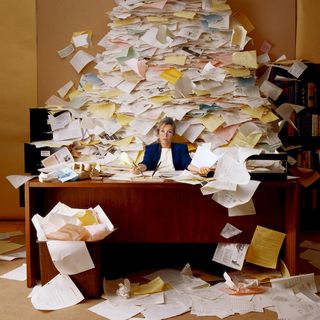 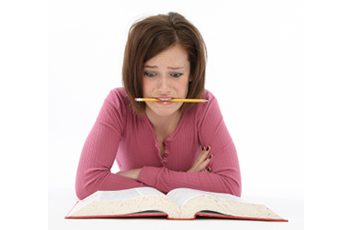 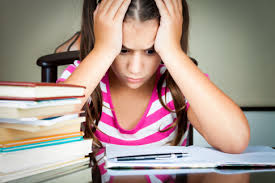 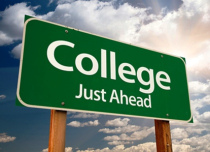 Study Group process
You’re in!!!
You complete your normal local coursework
4-6 weeks before: You apply
One essay
English test
Photocopies of documents
Free application
Maybe one recommendation
Clear localized entry criteria
~1 week later : You get an answer!
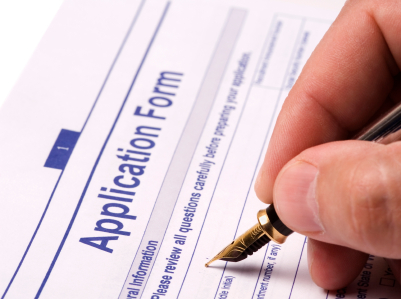 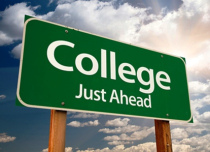 Why Study Group North America?
IT IS NOT A FOUNDATION 
    PROGRAM
Ability for international students to enter directly into year 1 of university and finish in four years 
Flexible application deadlines and entrance requirements for international students
Direct access to top universities
Scanned documents now accepted 
Much faster turnaround time (and getting better!)
No SAT required! 
English, academic and cultural support on campus exclusively for international students (or direct entry if you prefer that)
The International Year 1 Model
January, May and August intakes
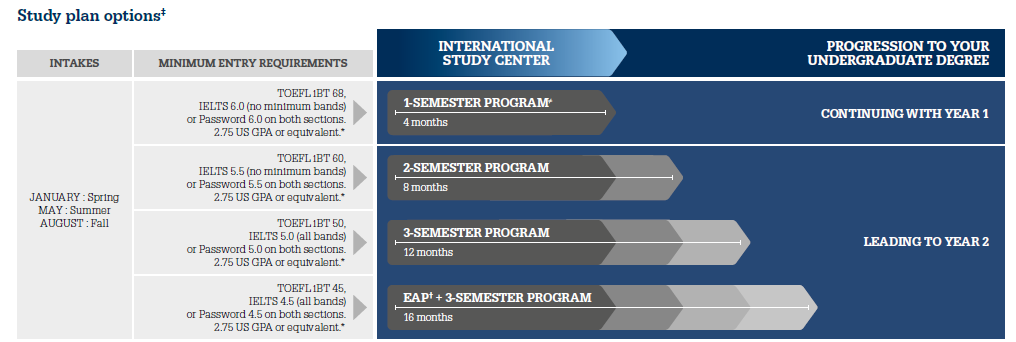 Curriculum includes English and cultural support, counseling and academics tailored to your needs
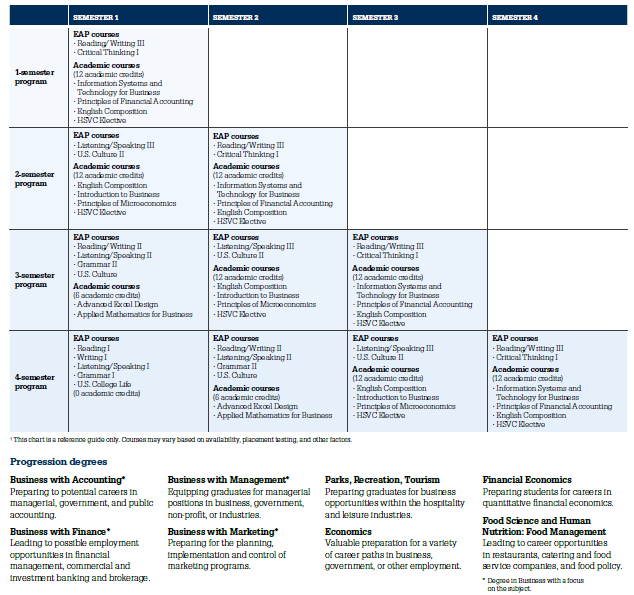 Example
Pre-Master’s Program (PMP) - Grad
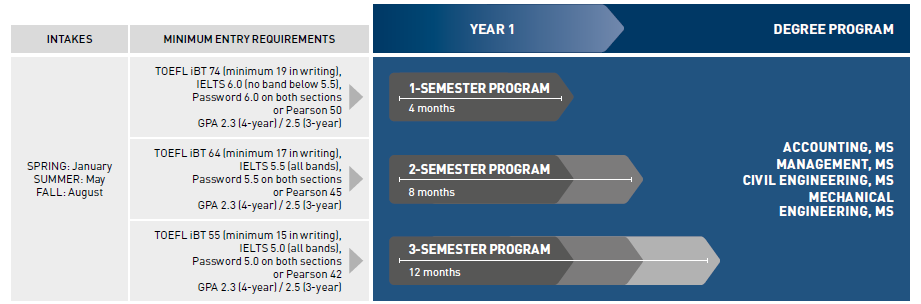 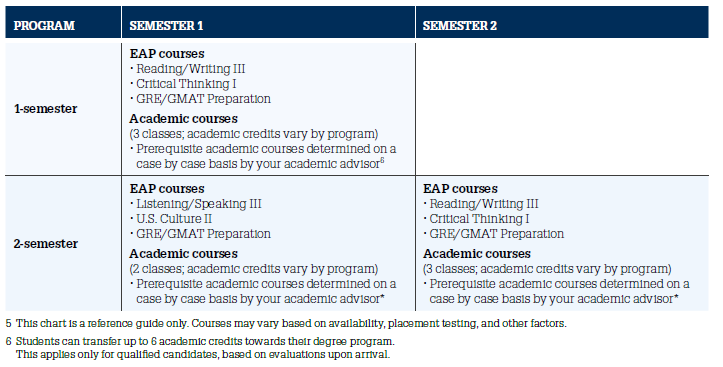 Why Study Group North America?
IT IS NOT A FOUNDATION 
    PROGRAM
Ability for international students to enter directly into year 1 of university and finish in four years 
Flexible application deadlines and entrance requirements for international students
Direct access to top universities
Scanned documents now accepted 
Much faster turnaround time (and getting better!)
No SAT required! 
English, academic and cultural support on campus exclusively for international students (or direct entry if you prefer that)
Study Group has the best portfolio of universities in America
Location
Key factors
Degree
Type of institution
Academic programme
Location
Ranking
Unique selling points
Fees, discounts and scholarships
What’s the future like?...
Engineering
Computing
Nanotechnology
Biotechnology
Marketing and Sales
Service
Ecology
Genetics
Chemistry
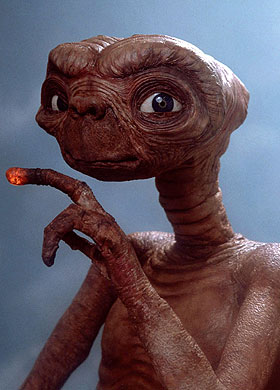 The University of Vermont
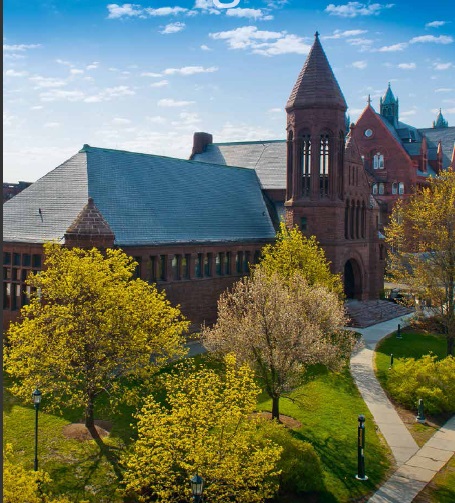 University of Vermont
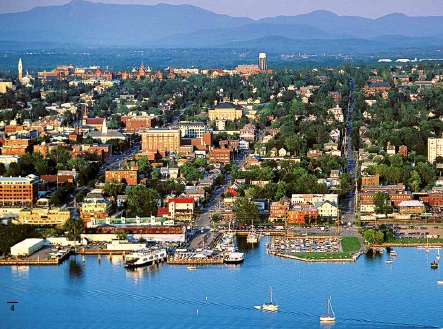 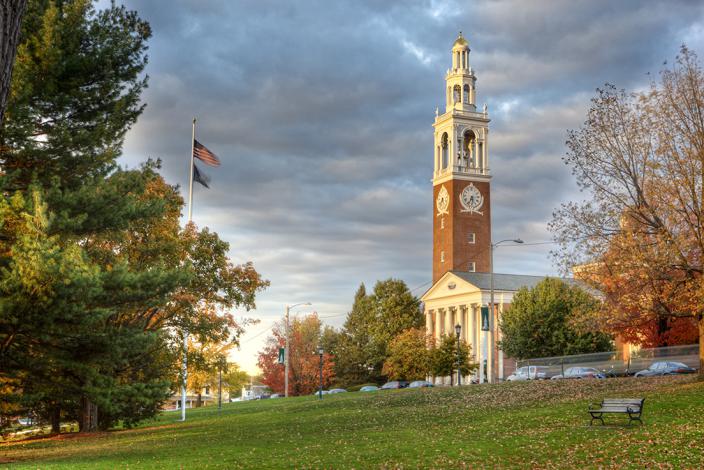 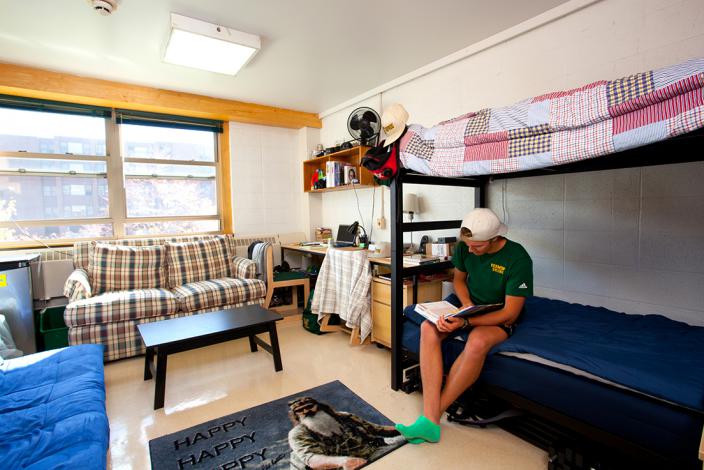 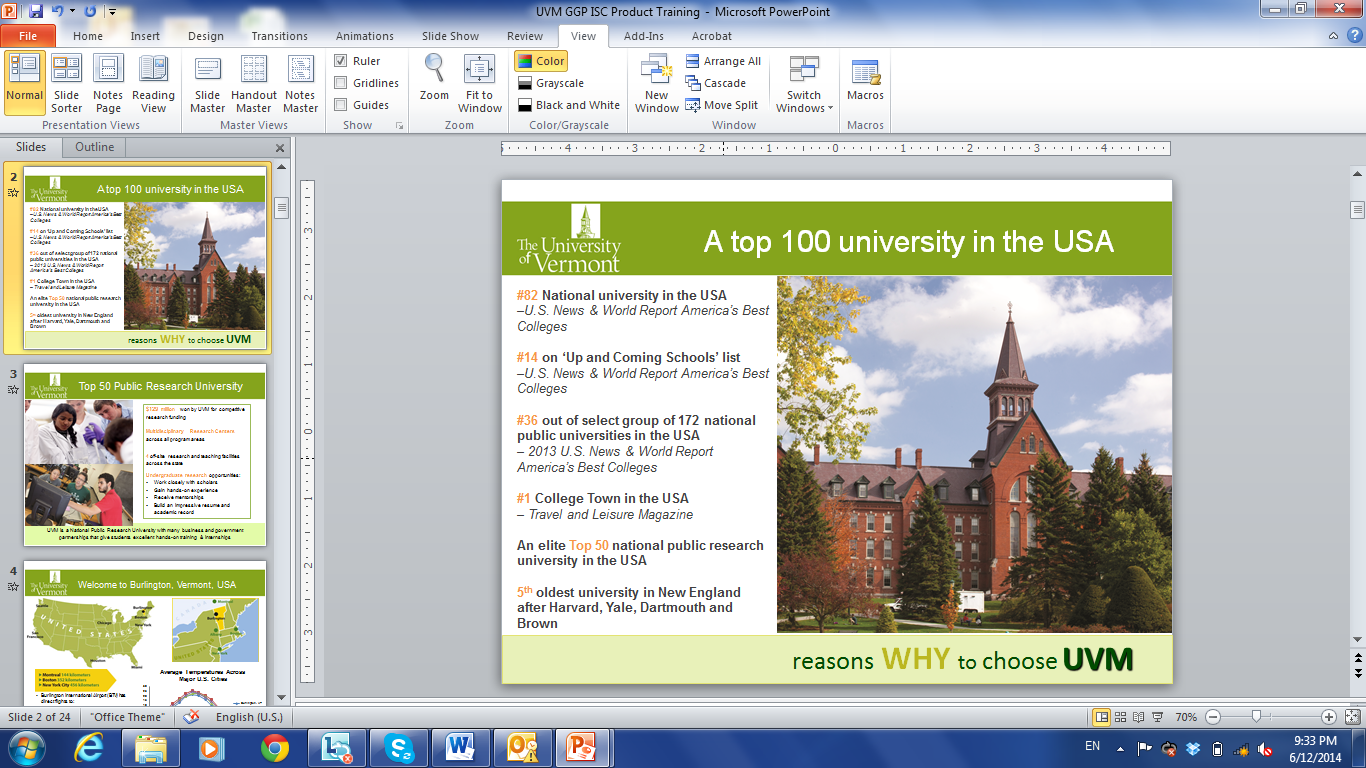 University of Vermont
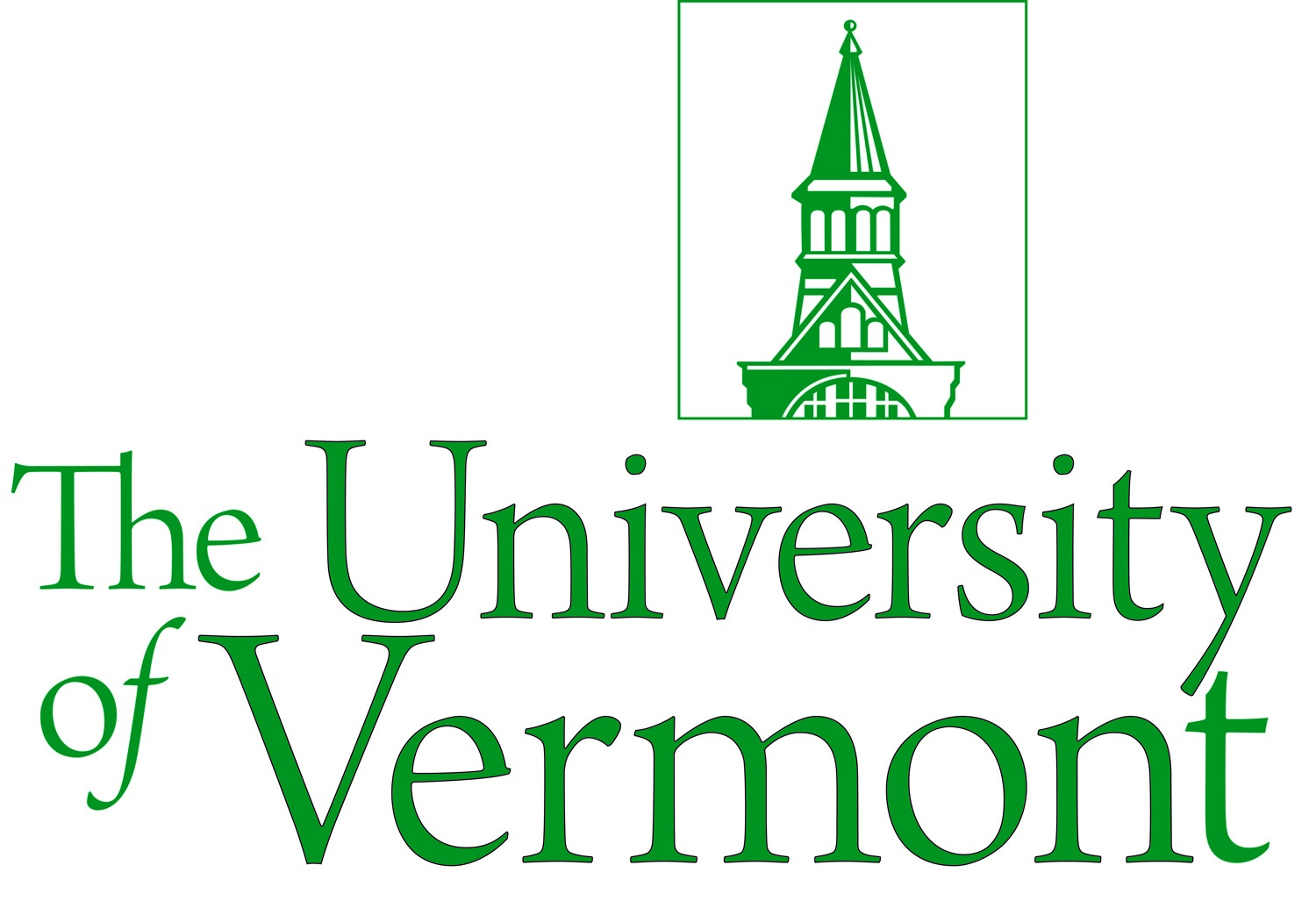 Burlington, Vermont
Public, 1791
TOP 100 best US universities, TOP 350 best world universities
#85 National Ranking
#35 Top public schools in the USA
2nd safest state in America 
Top Business and Engineering programmes
Pre-Med majors (Nursing, Biological Science)
Vermont – up to 10,000 USD scholarships
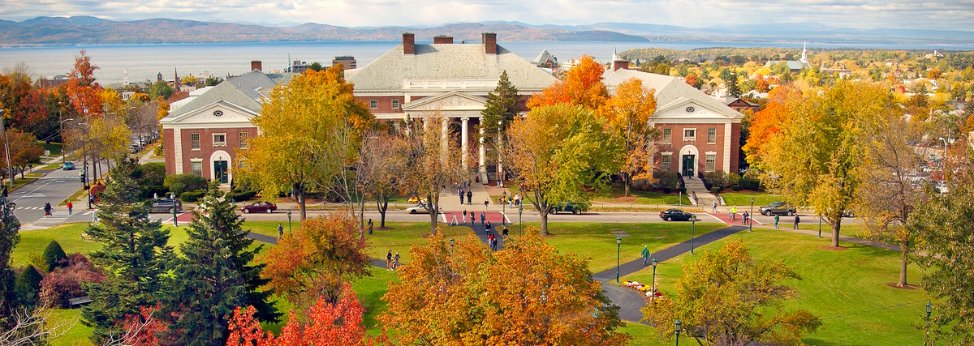 [Speaker Notes: Scholarships are still available for the fall semester to qualified students.]
Widener University
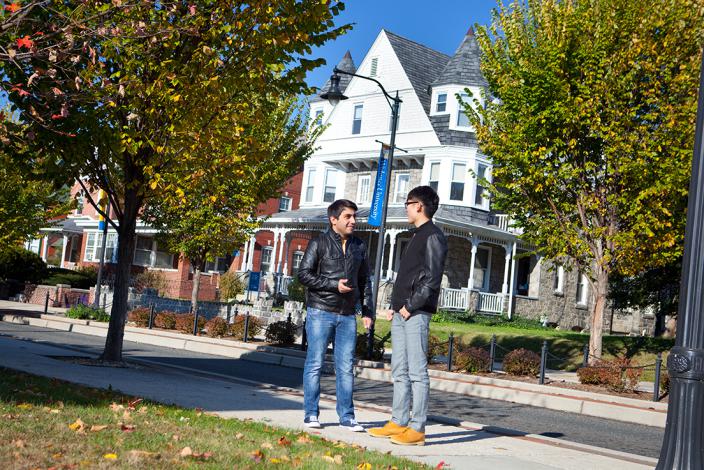 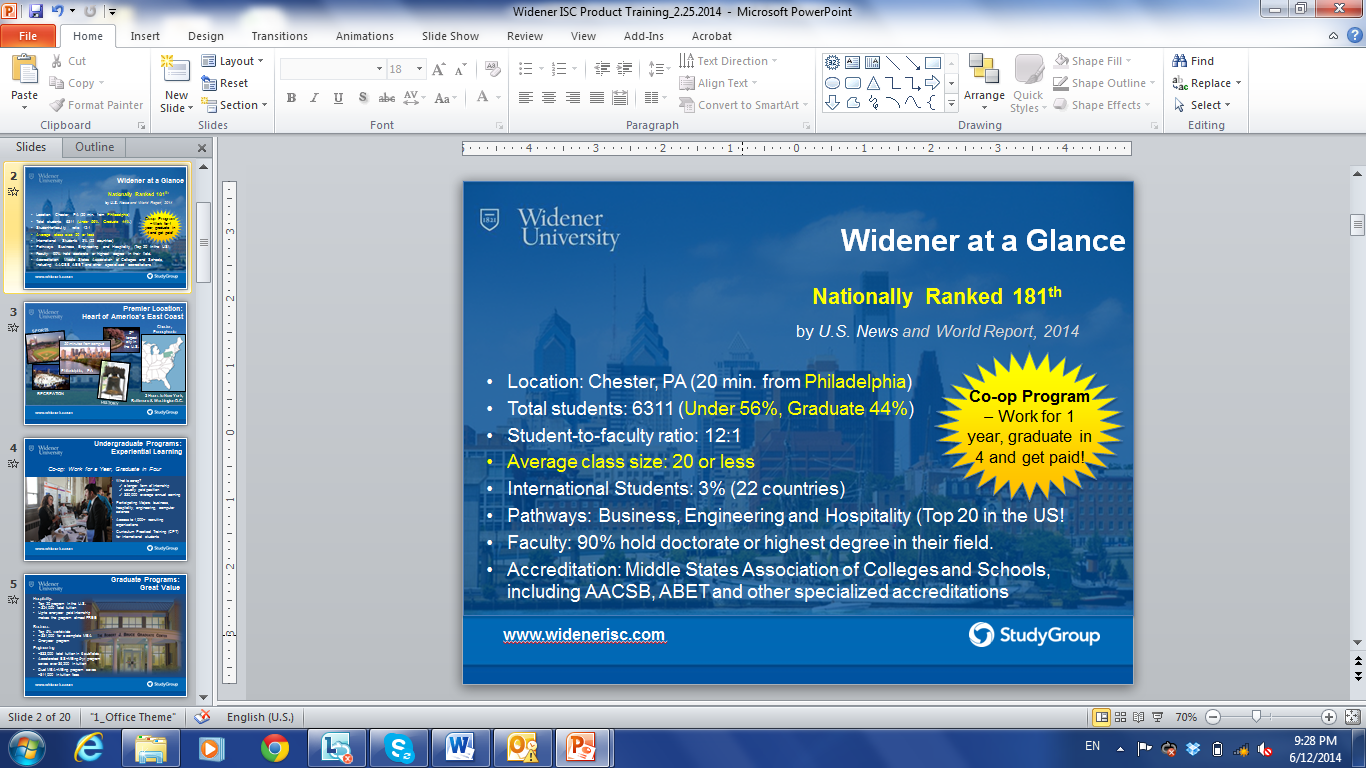 )
Widener University
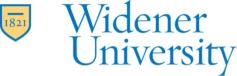 Ranked top 200 in America nationally

Top 20 Hospitality and Tourism management program

Higher rank than UMass, USF and Marshall but with cheaper master degree programs 

All master degree programs under 30,000$ and fully accredited 

2,500$ scholarships
Questions?....